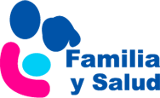 Mi alumno es epiléptico: ¿puede hacer deporte?
Ana Mª Campos. Pediatra
Laura Zamorano. Pediatra
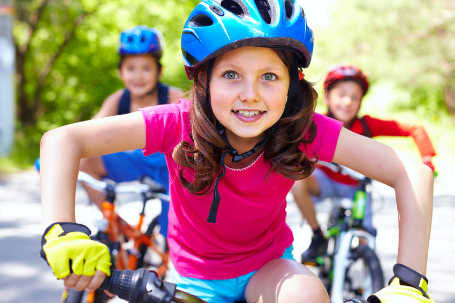 www.familiaysalud.es
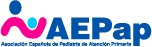 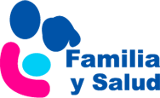 Epilepsia y deporte
La epilepsia es una enfermedad cerebral frecuente en la infancia.
La realización de actividad física puede mejorar mucho la calidad de vida, así como su confianza y autoestima.
Numerosos estudios han demostrado que el deporte disminuye el número de crisis,              ya que tiene efectos neuroprotectores                 y antiepilépticos.
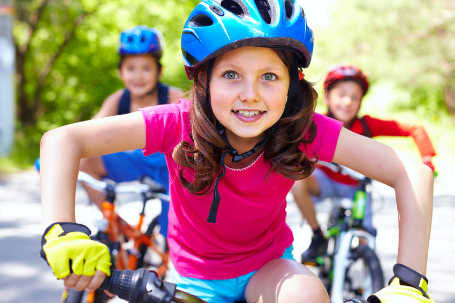 www.familiaysalud.es
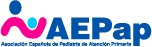 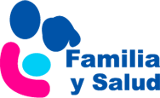 Epilepsia y deporte
No debe existir restricción en la práctica de ejercicio si la enfermedad está bien controlada. 
Si no es así, se debe valorar el caso individualmente con el pediatra.
Pueden realizar CUALQUIER DEPORTE, incluso los de contacto, como el fútbol o baloncesto. 
Sí que deben estar bajo supervisión o evitar deportes de riesgo como paracaidismo, buceo o escalada libre, por el peligro que supondría tener una crisis      durante su práctica.
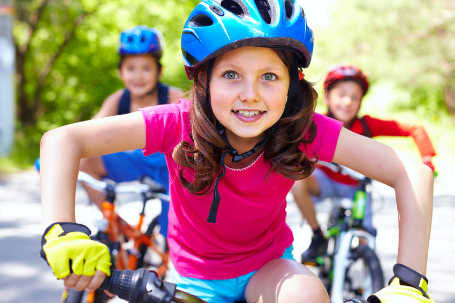 www.familiaysalud.es
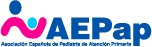 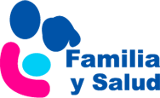 Epilepsia y deporte
No es necesario tener ninguna precaución en especial a la hora de hacer deporte, salvo evitar el consumo de bebidas con cafeína y avisar al entrenador de que el alumno/a padece esa enfermedad.
En caso de crisis frecuentes o cambio de medicación, consultar con el pediatra cuando  reanudar el ejercicio.
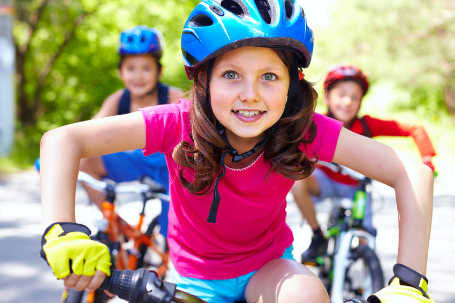 www.familiaysalud.es
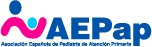